Um pouco da história
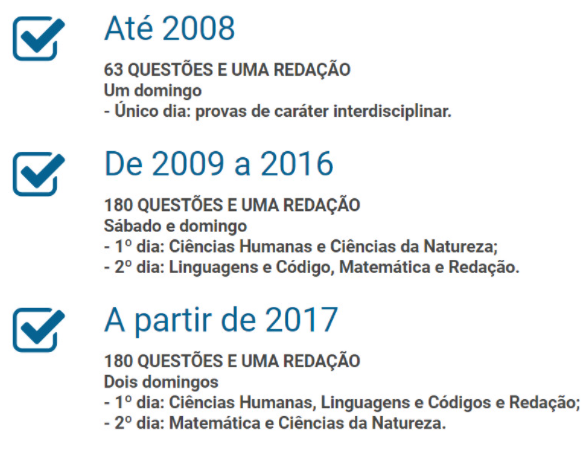 https://vestibular.brasilescola.uol.com.br/enem/enem-20-anos-transformacao-maior-prova-brasil.htm
Conhecimentos Escola x Enem
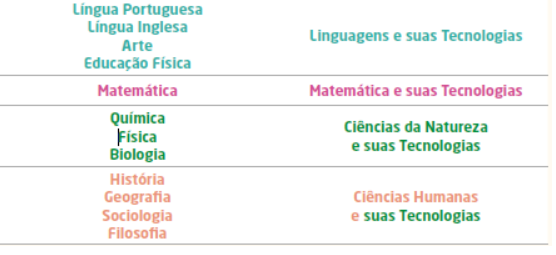 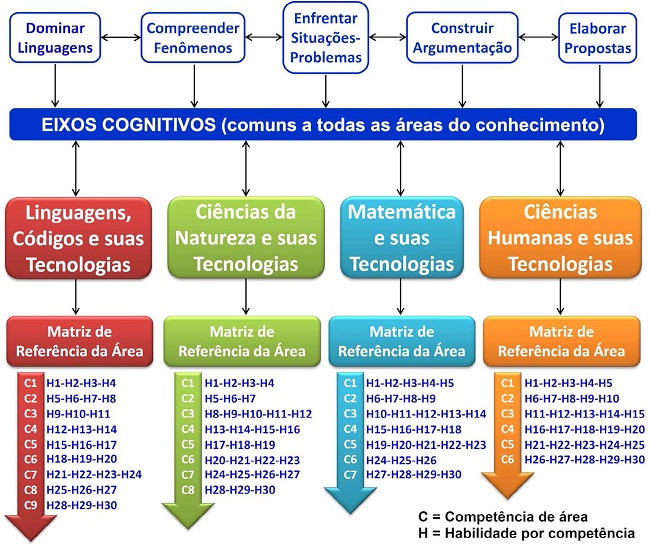 https://www.redalyc.org/journal/2510/251060203007/html/
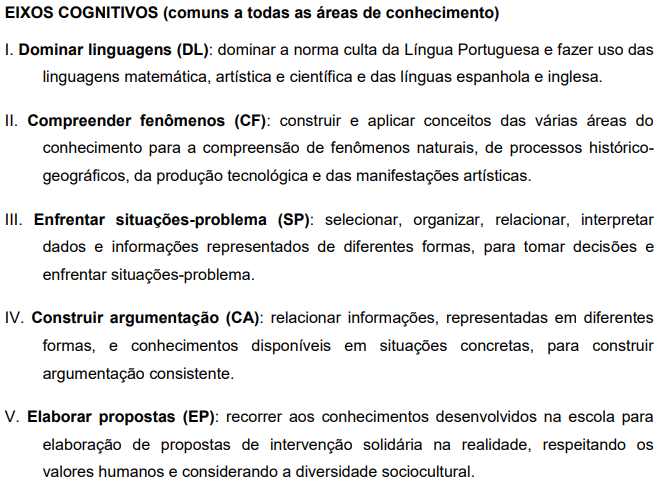 https://download.inep.gov.br/download/enem/matriz_referencia.pdf
Teoria de Resposta ao item
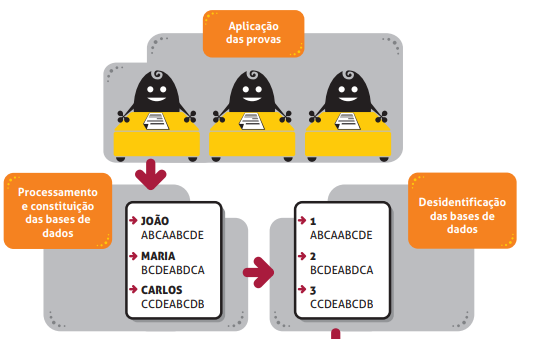 Teoria de Resposta ao item
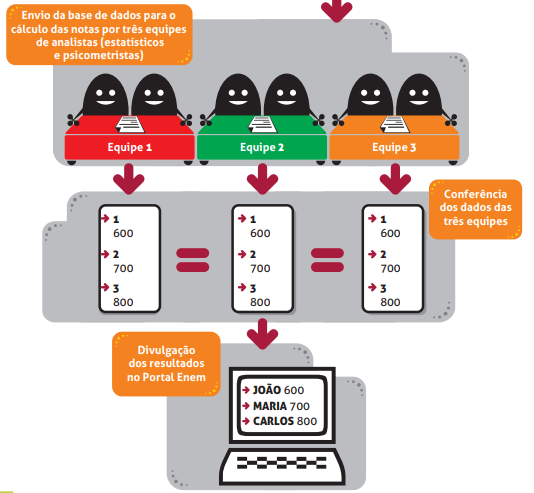 Teoria de Resposta ao item
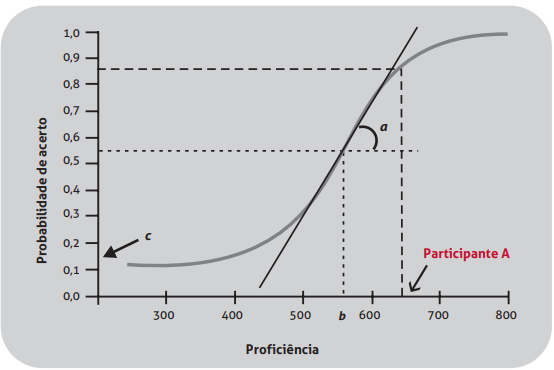 Teoria de Resposta ao item
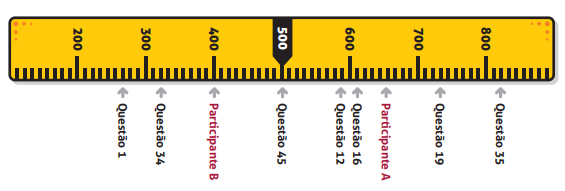 Teoria de Resposta ao item
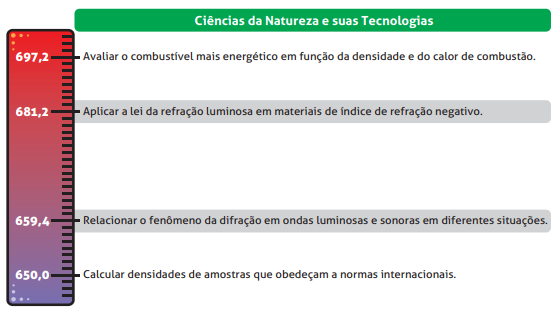 Teoria de Resposta ao item
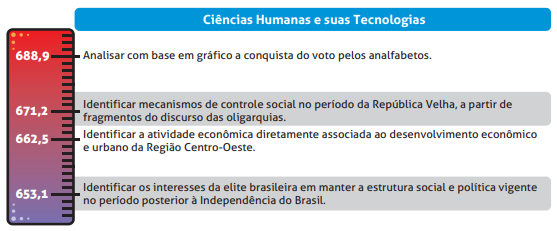 Teoria de Resposta ao item
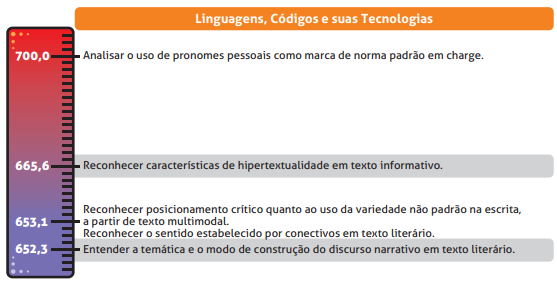 Teoria de Resposta ao item
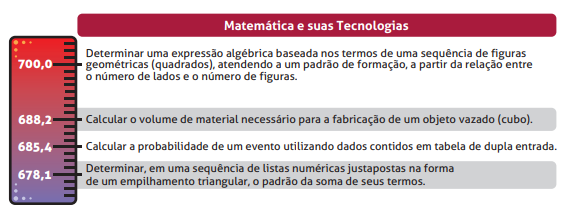 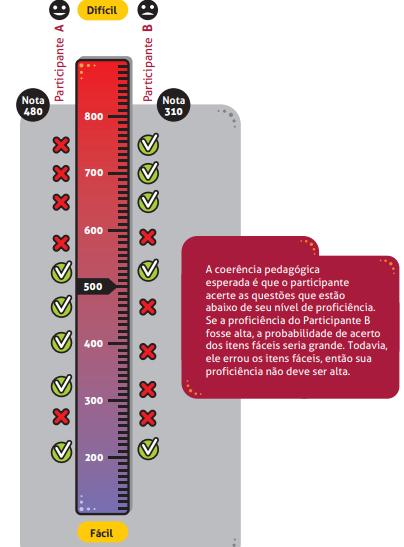 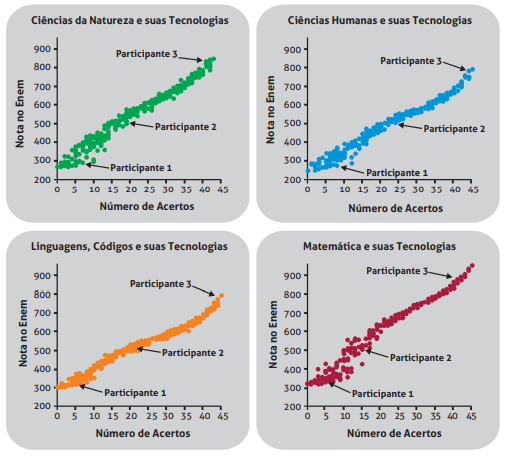 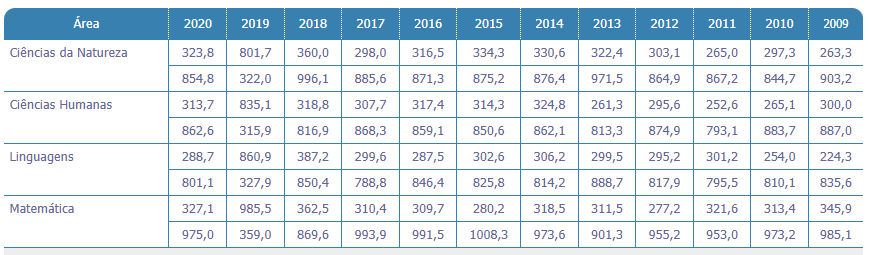 10 questões em cada área
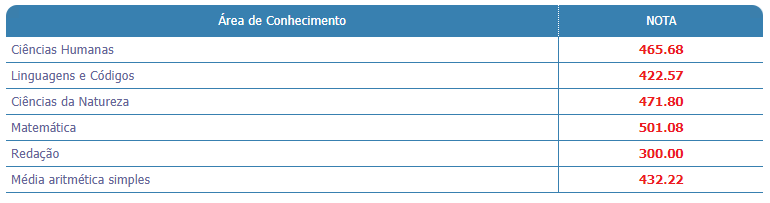 22 questões em cada área
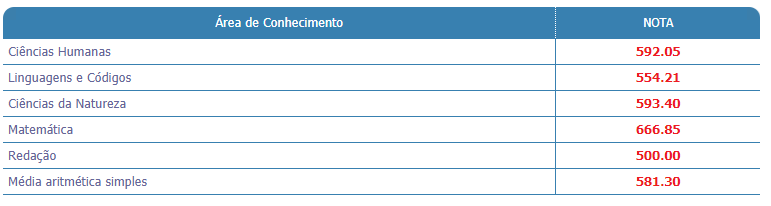 40 questões em cada área
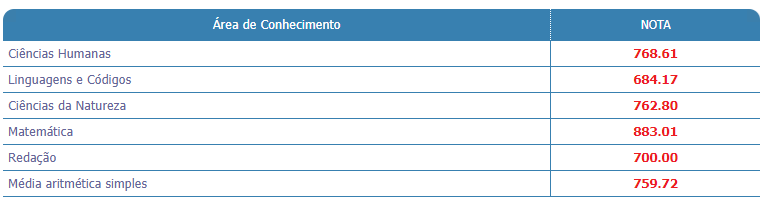 Complicado fazer a mão!
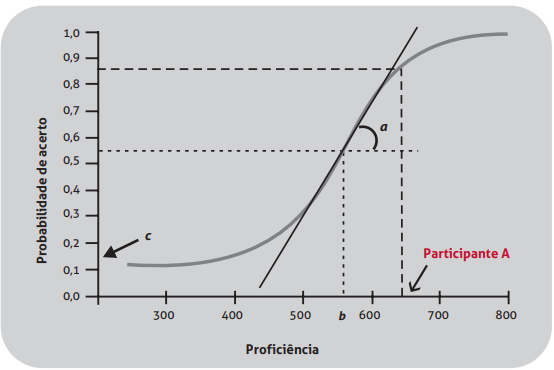 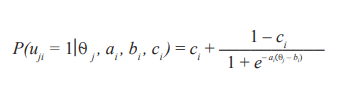 O que fazer com a nota do Enem?
Ingressar em cursos de graduação em Portugal.
Financiamento pelo Fies
Ingressar em uma universidade pública pelo Sisu
Ingressar em uma universidade privada pelo ProUni
Ingressar em uma faculdade privada com bolsa de estudos
Ingressar em um curso técnico pelo Sisutec
Utilizar o Enem como resultado para a 1ª Fase do Vestibular
Ingressar (inclusive com bolsa) em Universidades do Canadá, EUA, França e Reino Unido.
Primeira fase de Concursos Públicos
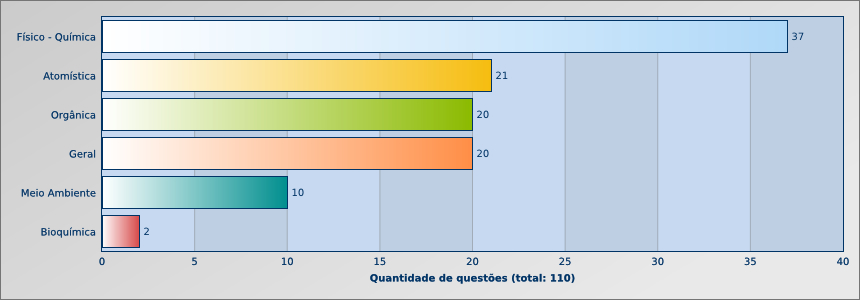 Química
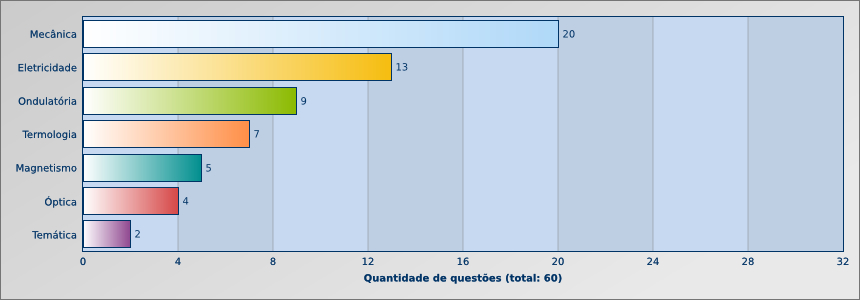 Física
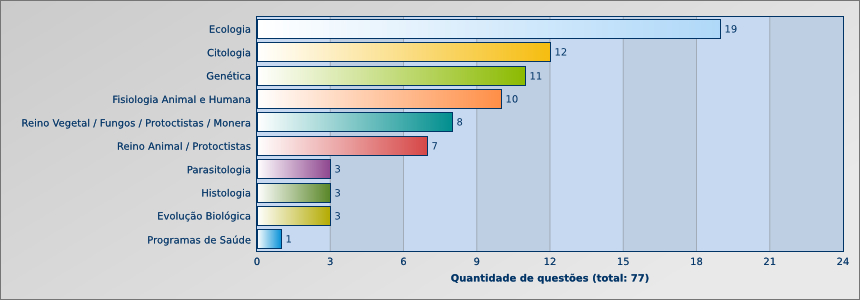 Biologia
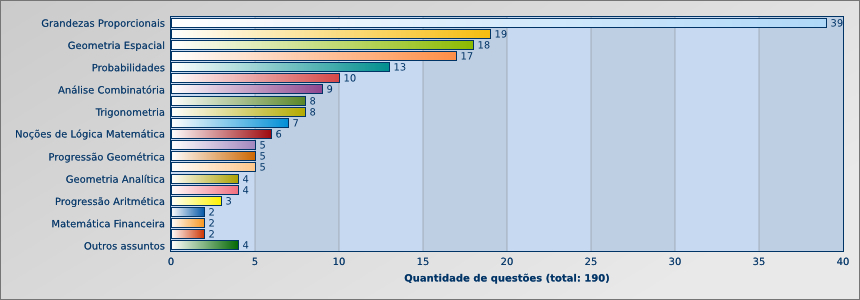 Matemática
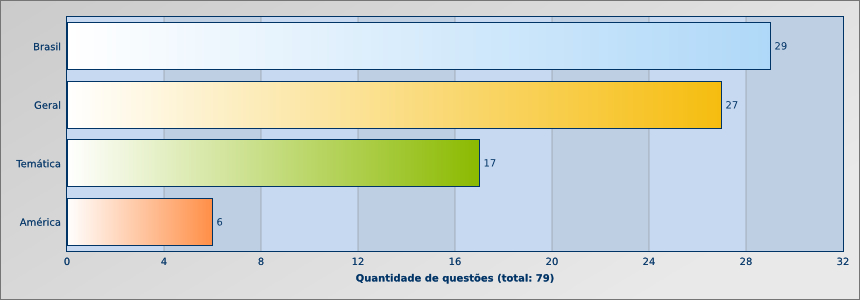 História
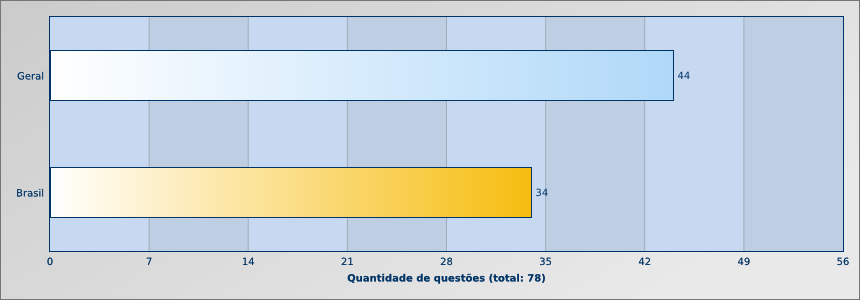 Geografia
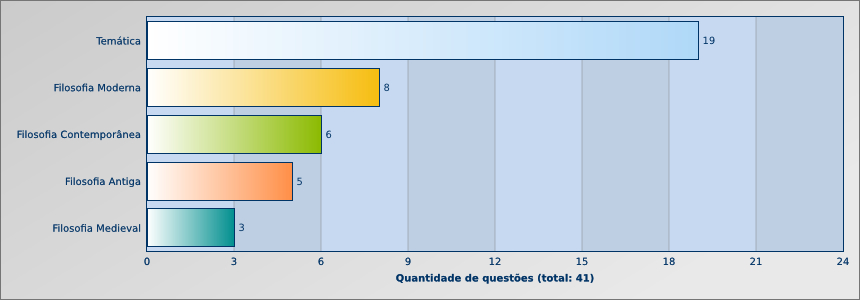 Filosofia
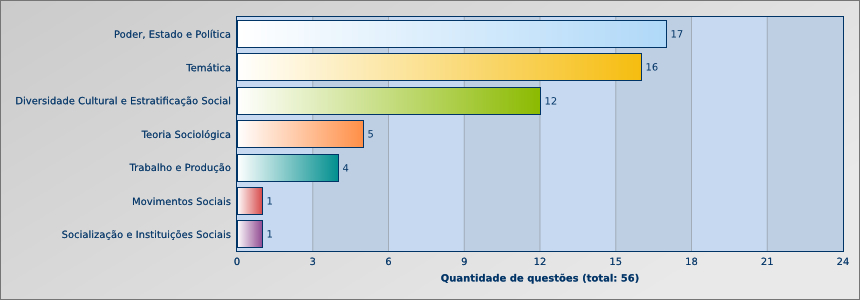 Sociologia
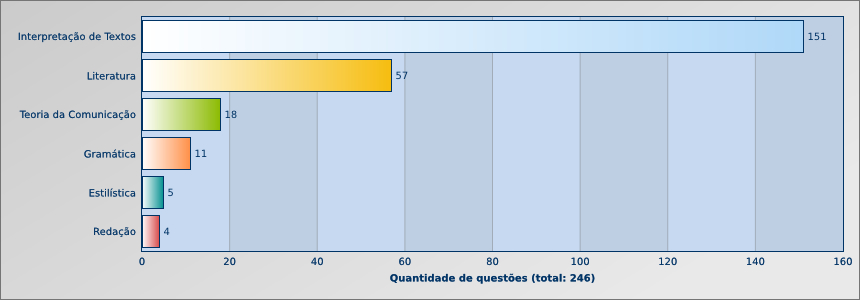 Português
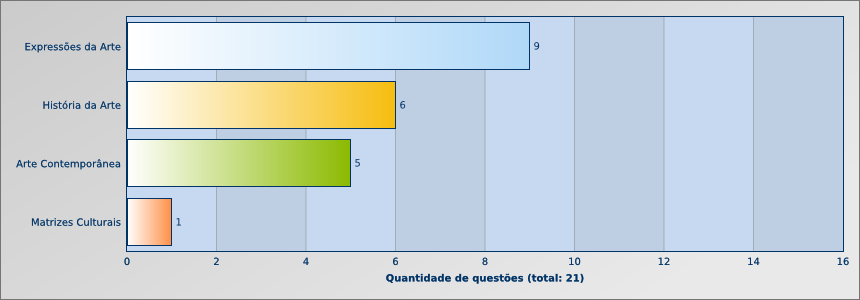 Arte